Тарых, география усулдук бирикмесинин   (3.02.2022-14.02.2022) декадасы
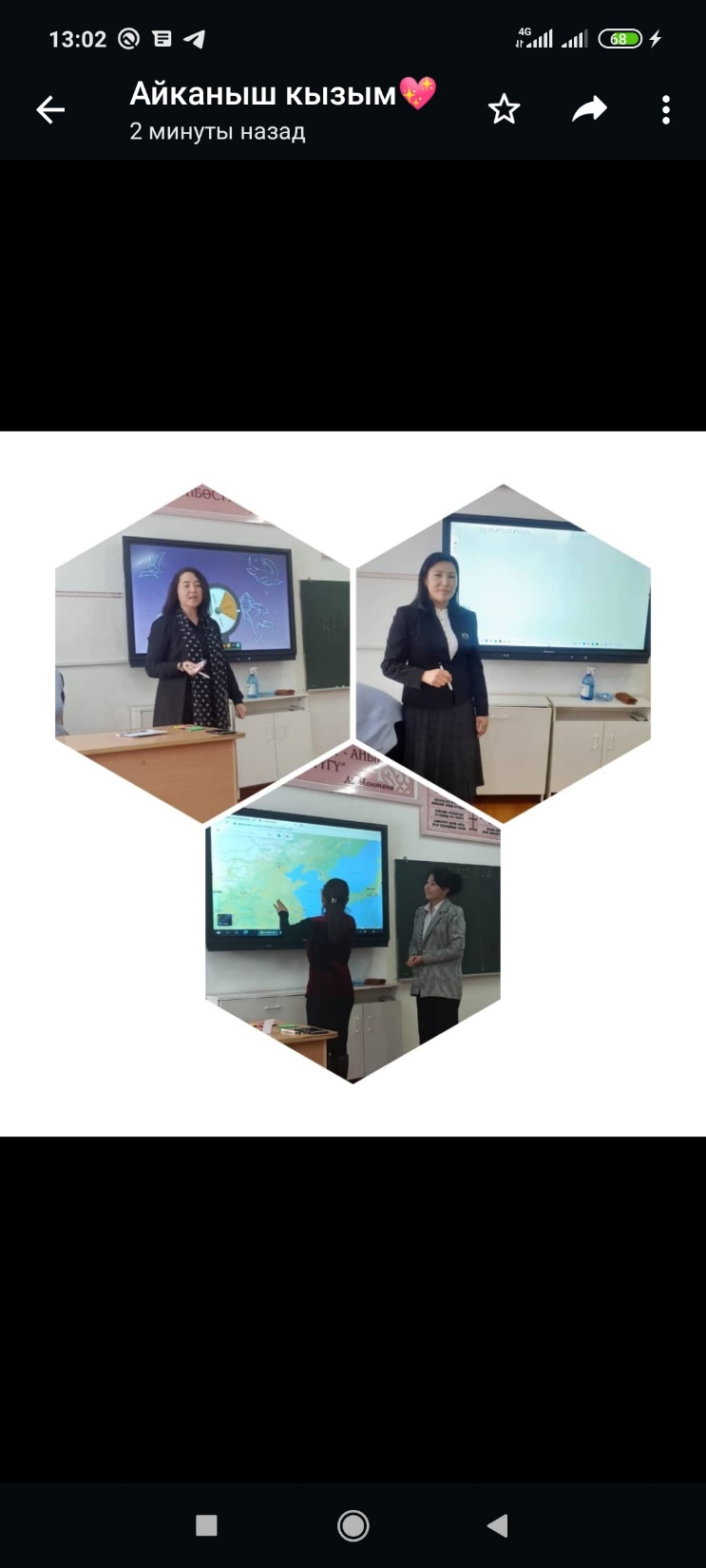 9-февраль күнү усулдук бирикменин мугалимдери мектеп жамаатына өздөрүнүн иш-тажрыйбасы менен бөлүшүү максатында семинар өтүлдү
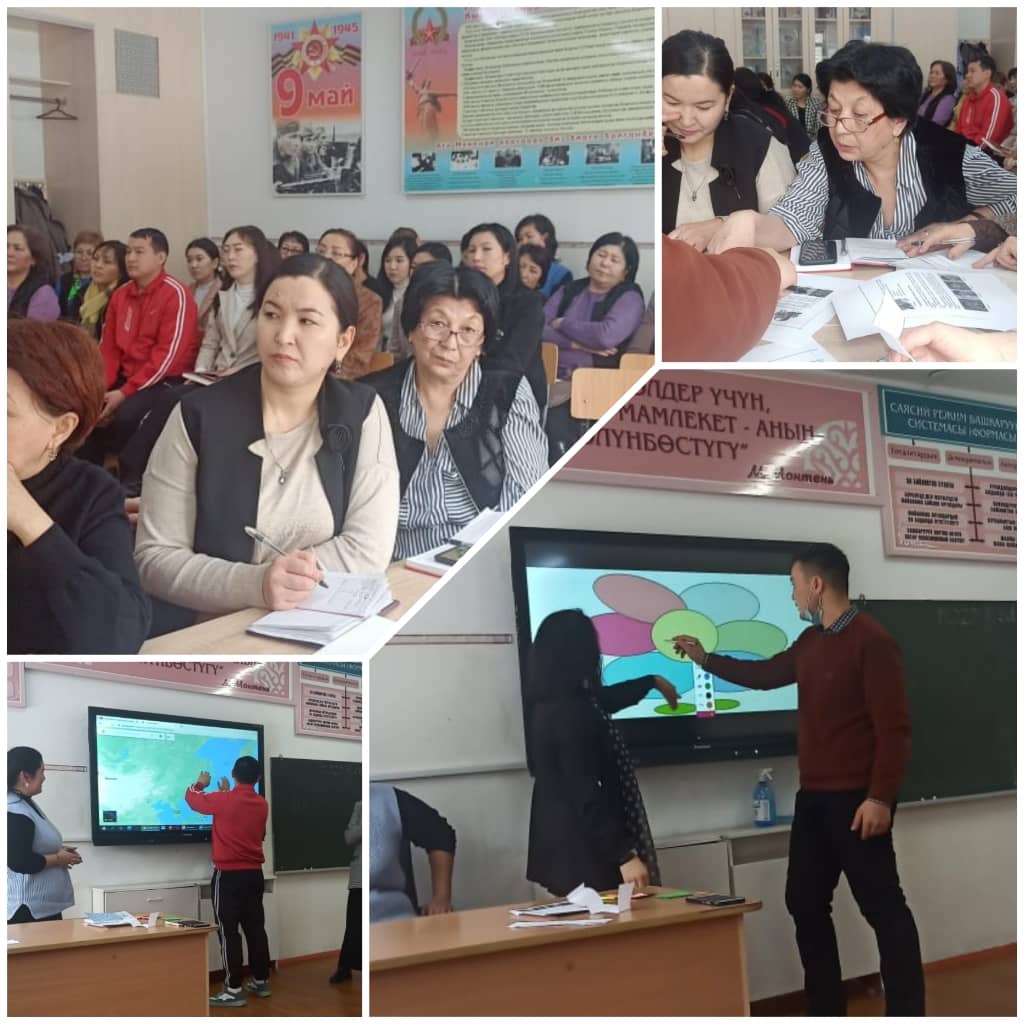 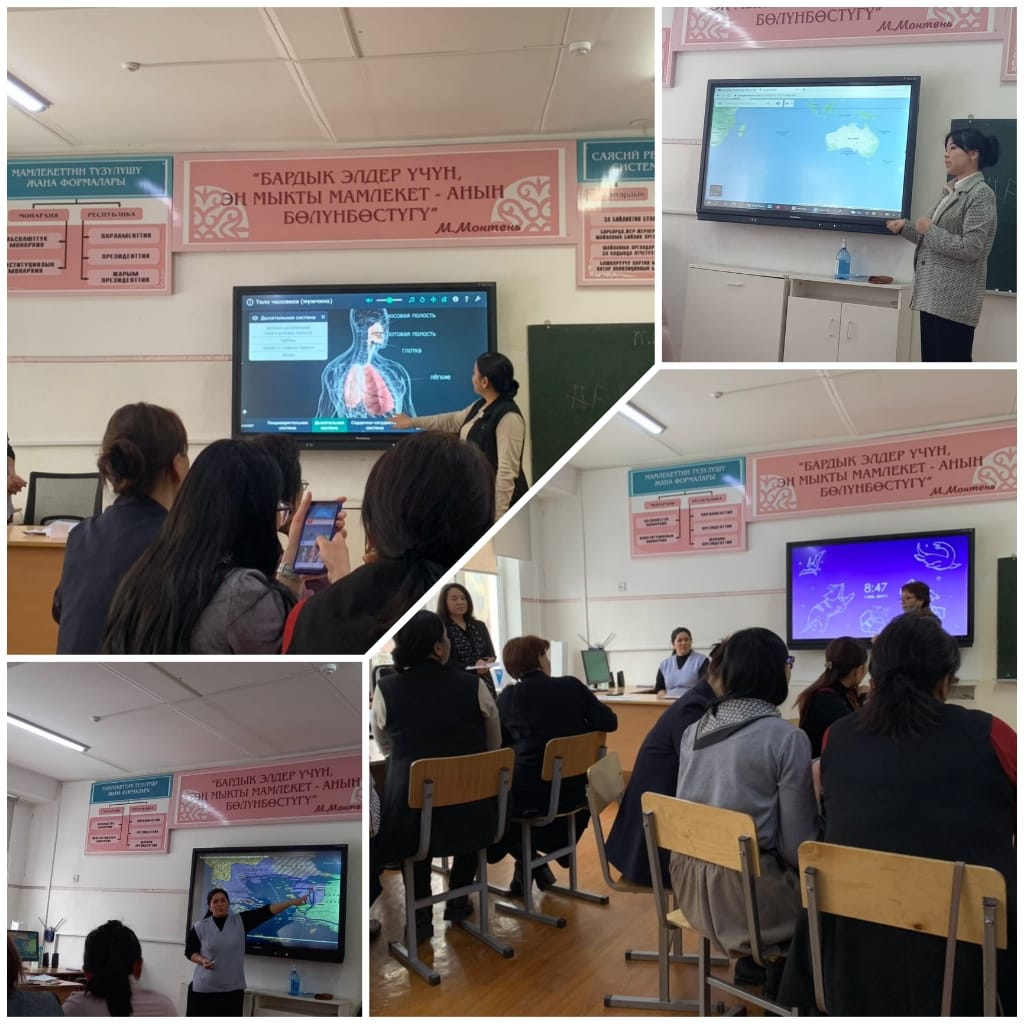 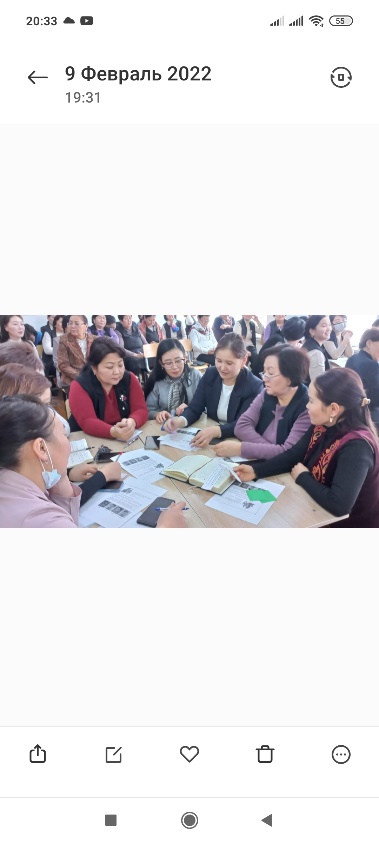 Тарых предметинен Карбалы к Нурай “Караханийлер доорундагы руханий турмуш. Ж. Баласагын”  темасында ачык сабак өттү
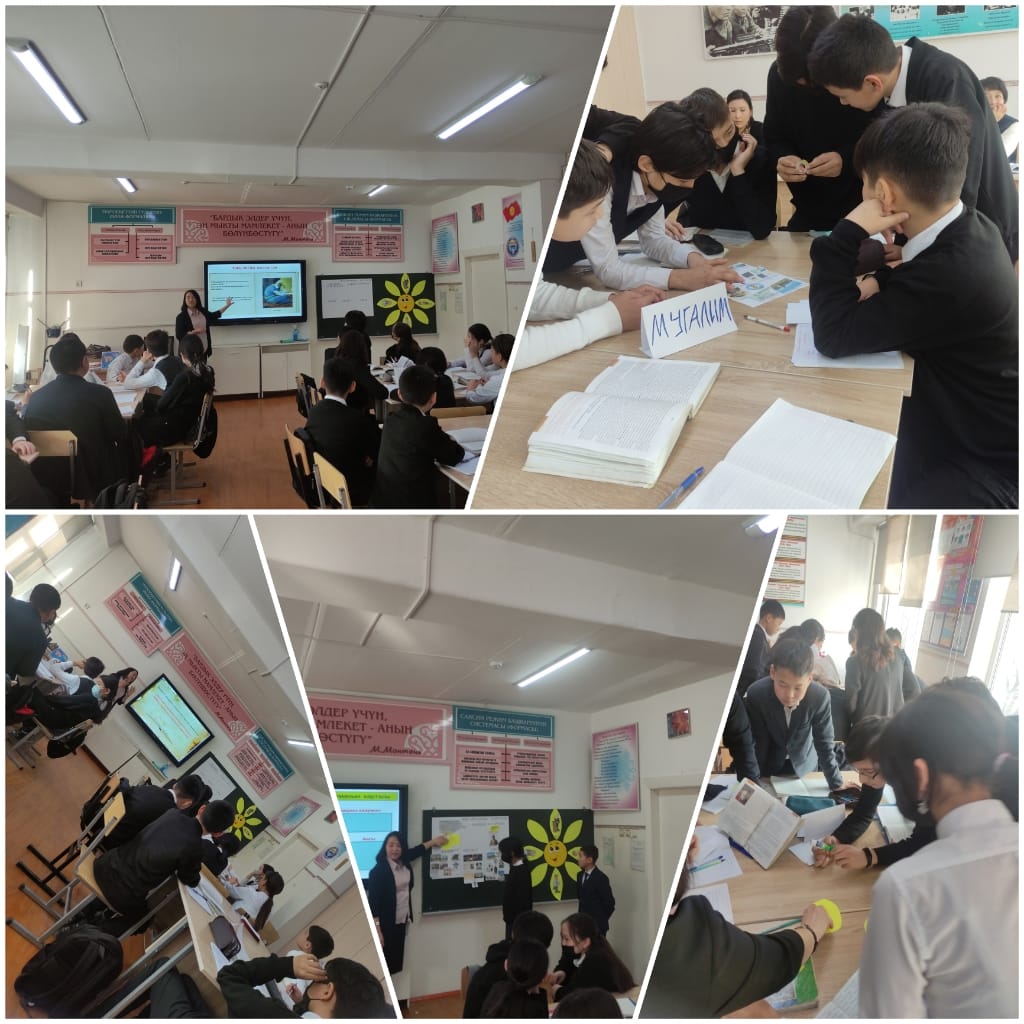 Керимбекова Насыйкат жана Талантбекова Айсулуунун класстан тышкаркы иш-чарасынан
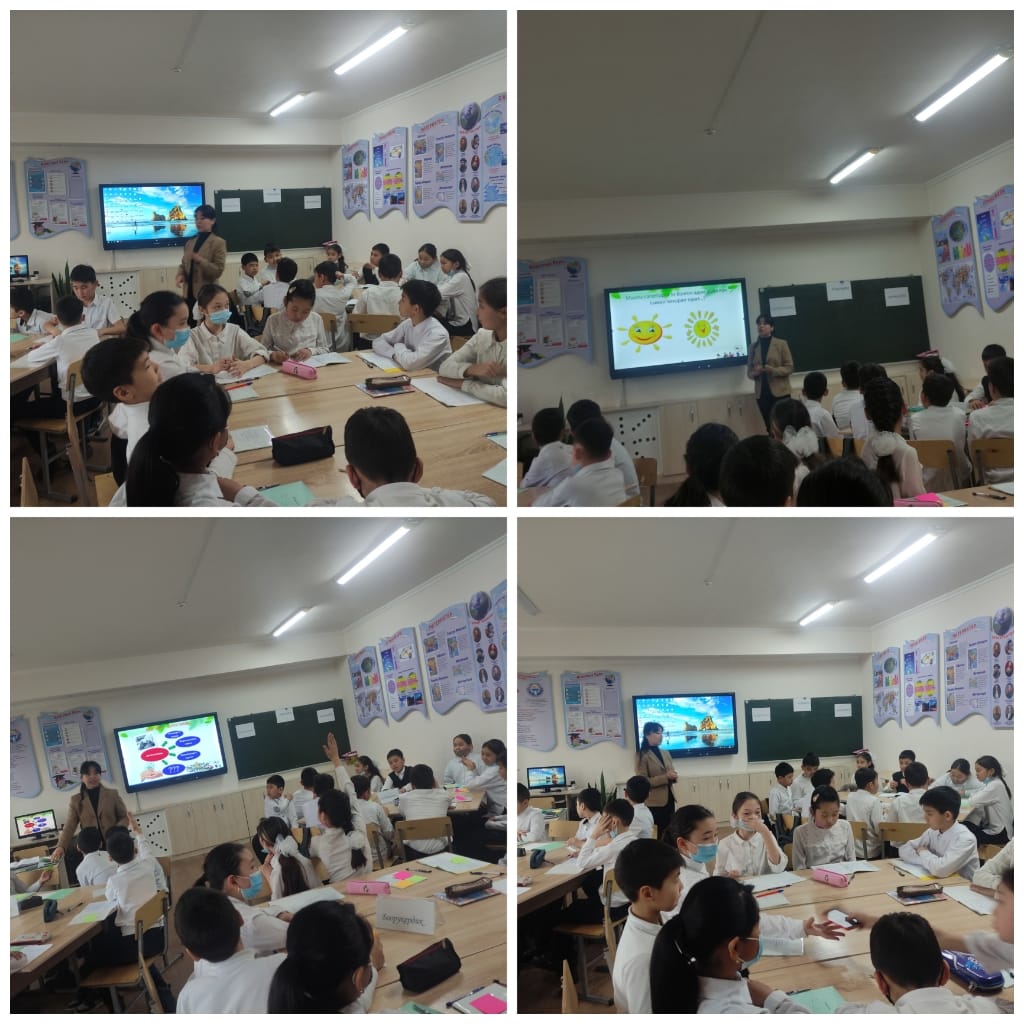 Таирова М.К  окуучусу Женишбек к Айсулуу “Тоо калкынын көйгөйлөрү” жана  11-классынын окуучусу Дүйшөмбиева “Айнура Тоо экосистемасына адам баласынын  тийгизген таасири” деген темаларда долбоордук изилдөө жүргүзүшкөн.
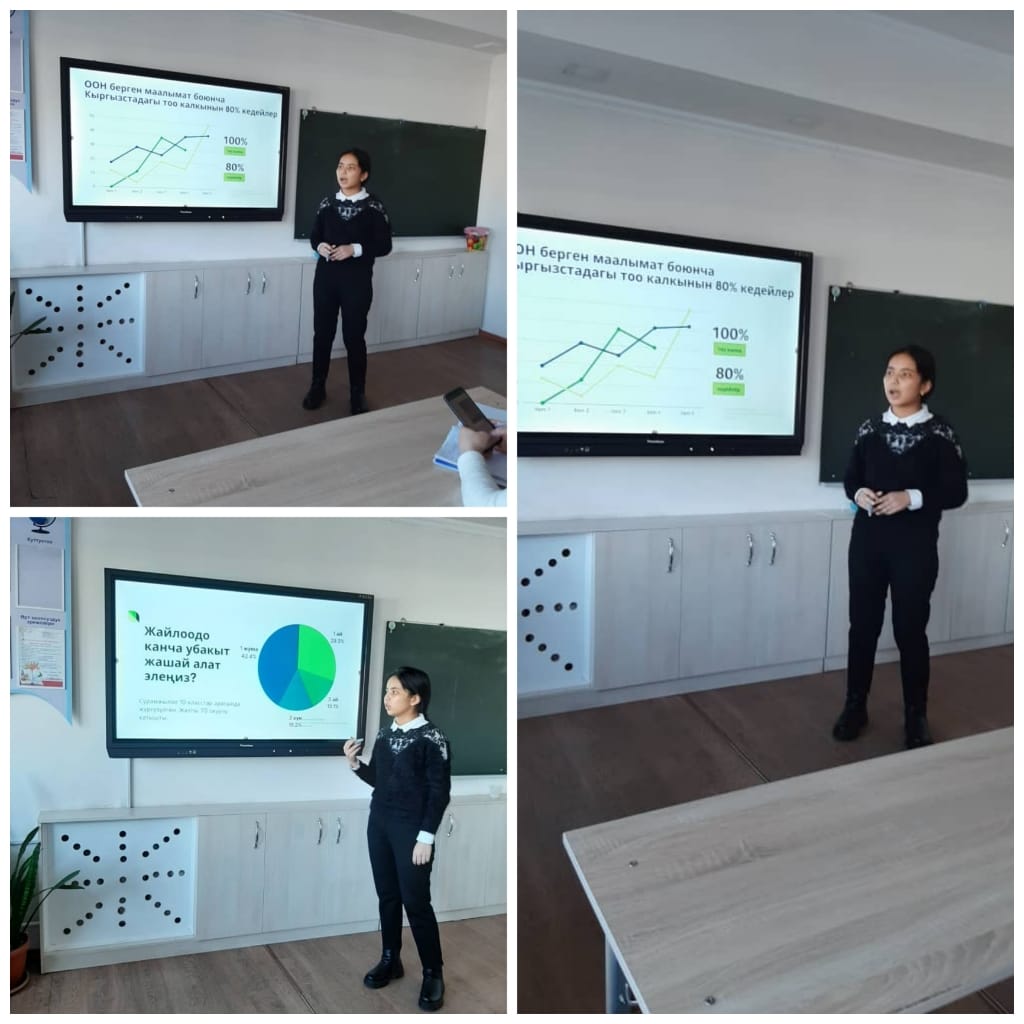 5-10-класстардын арасында Кыргызстандын тарыхы боюнча тик-ток видео тартуу  жана Тарыхый окуяларды КВН  аркылуу чагылдыруу конкурсунун жыйынтыгы
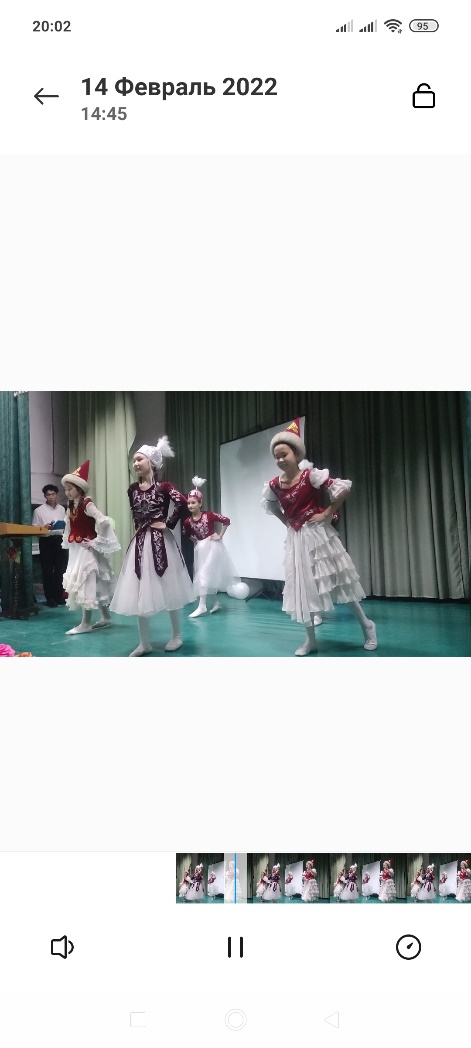 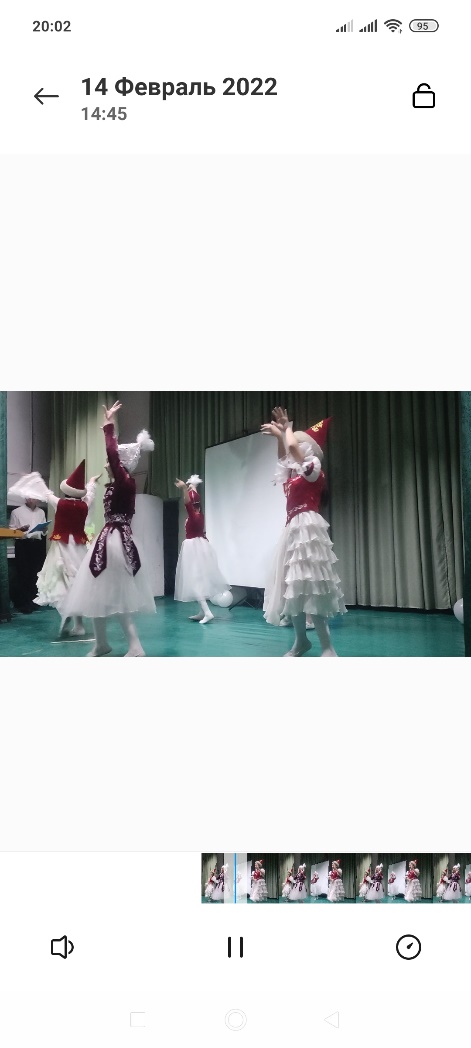 5-класстар арасында 5а5-классы 1-орун
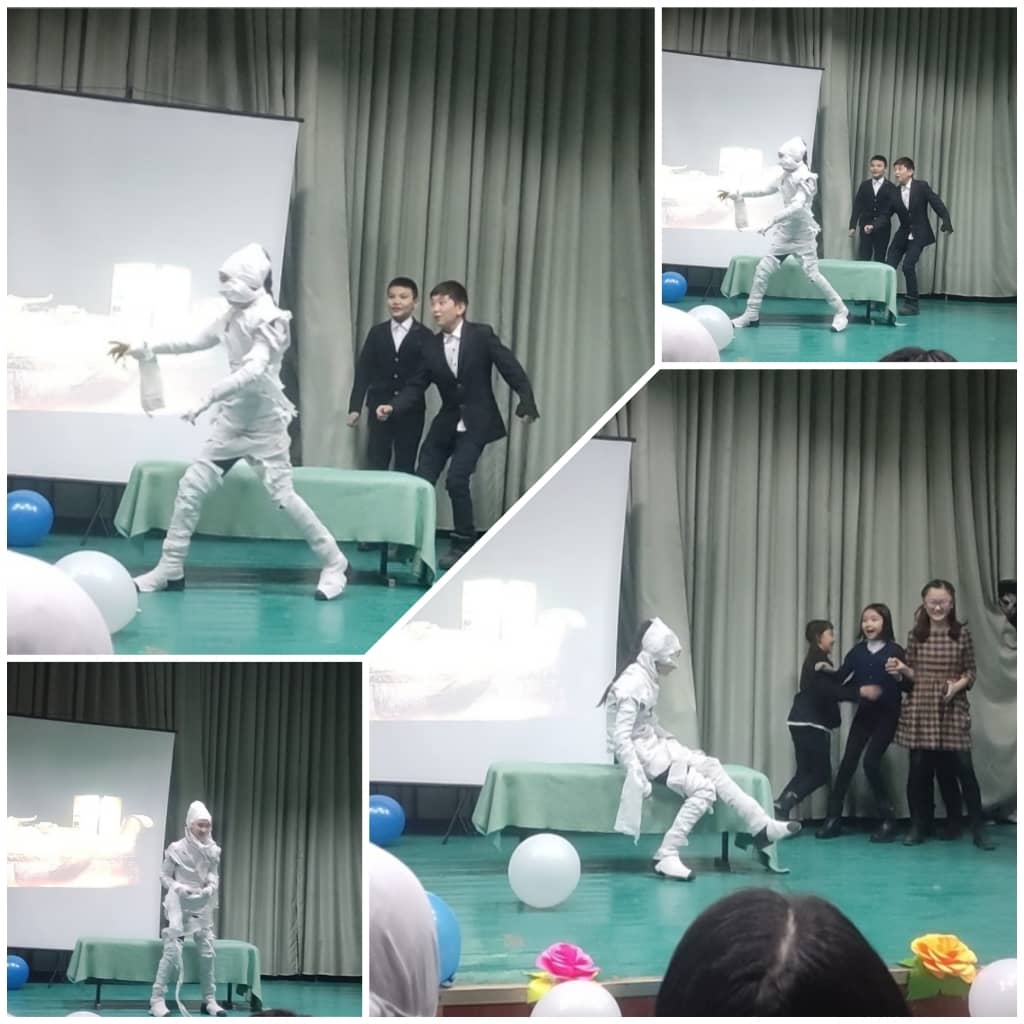 5а3-классы 2-орун
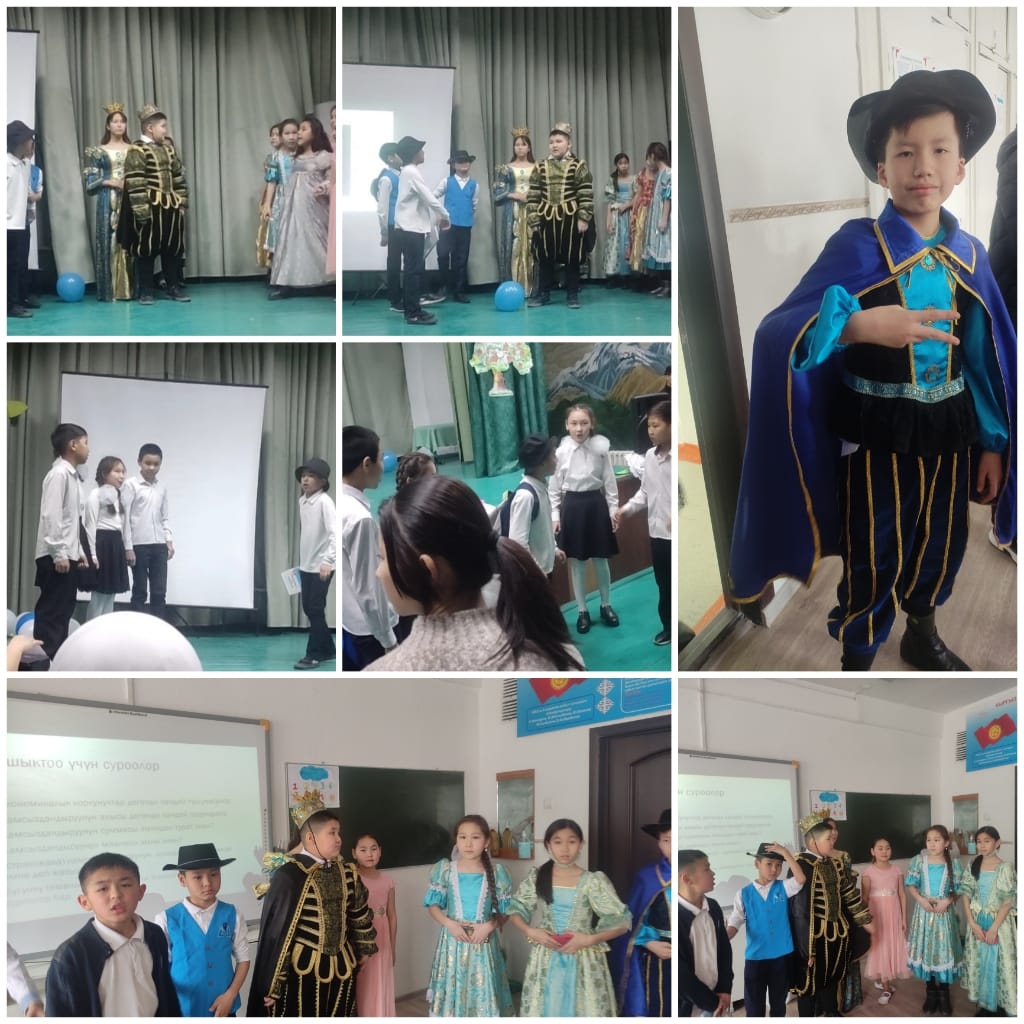 9-10-класстардын арасынан 1-орунга         9 «Е»-классы ээ болду
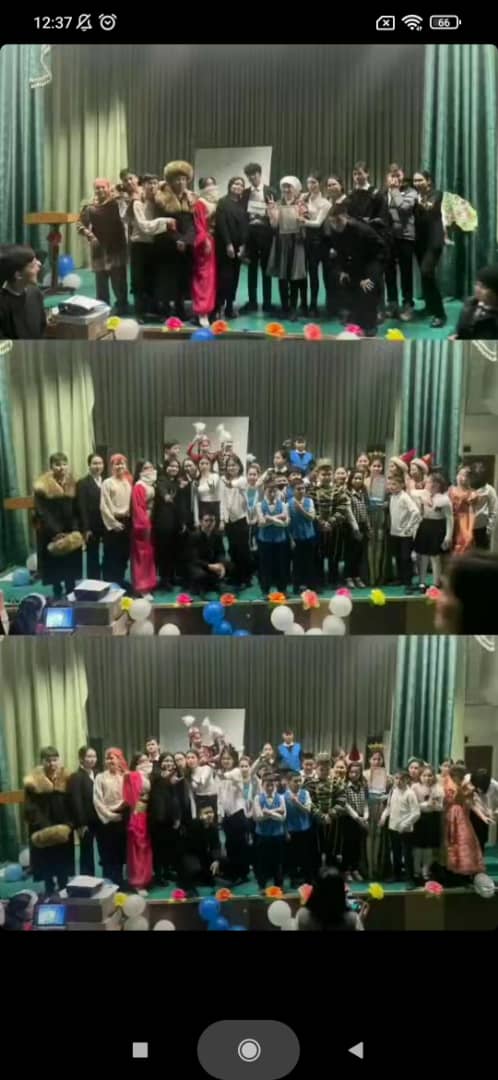 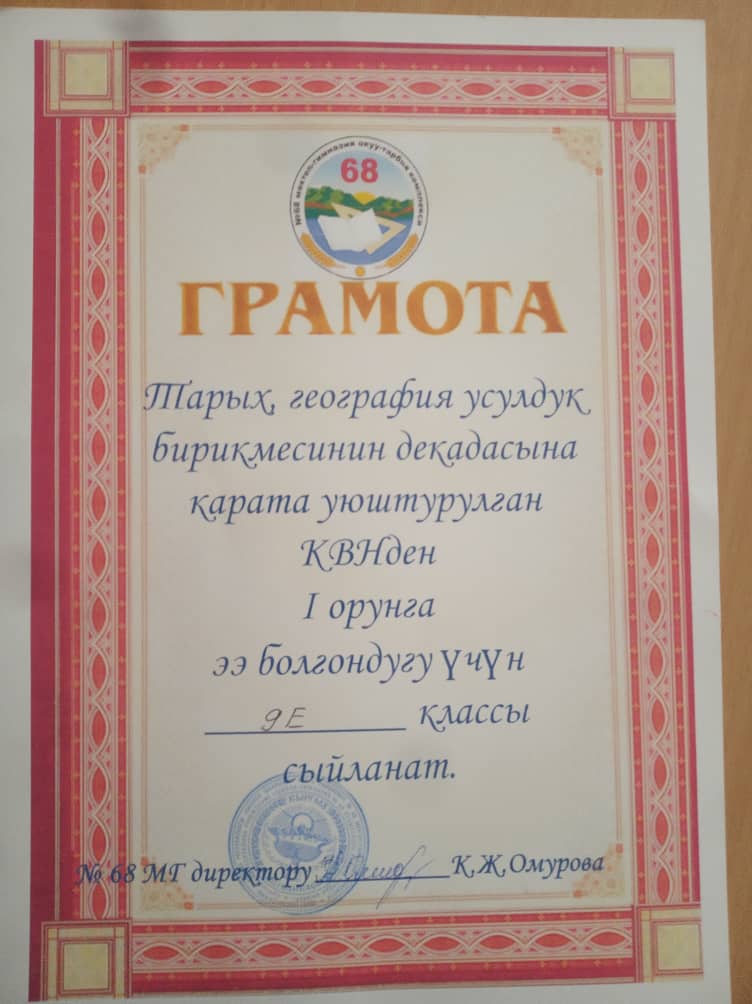 2-орунга ээ болгон 10 «А»-класс
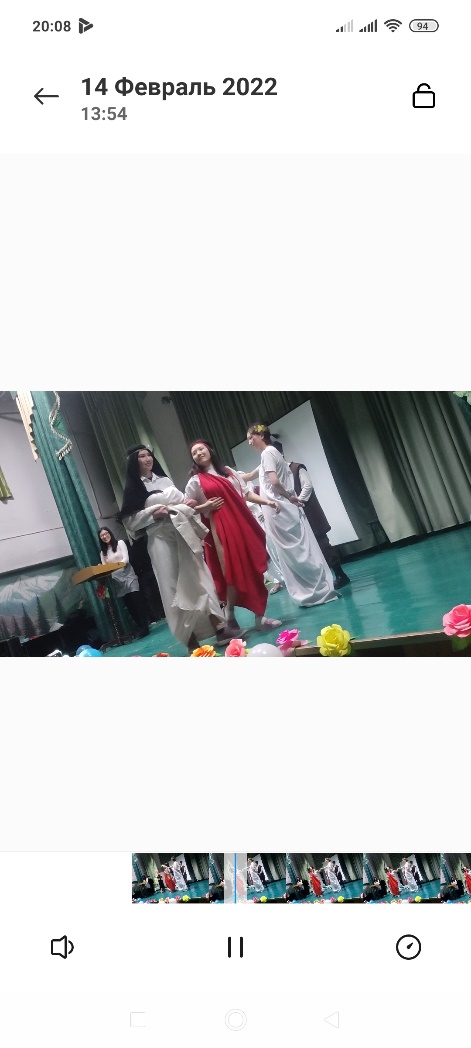 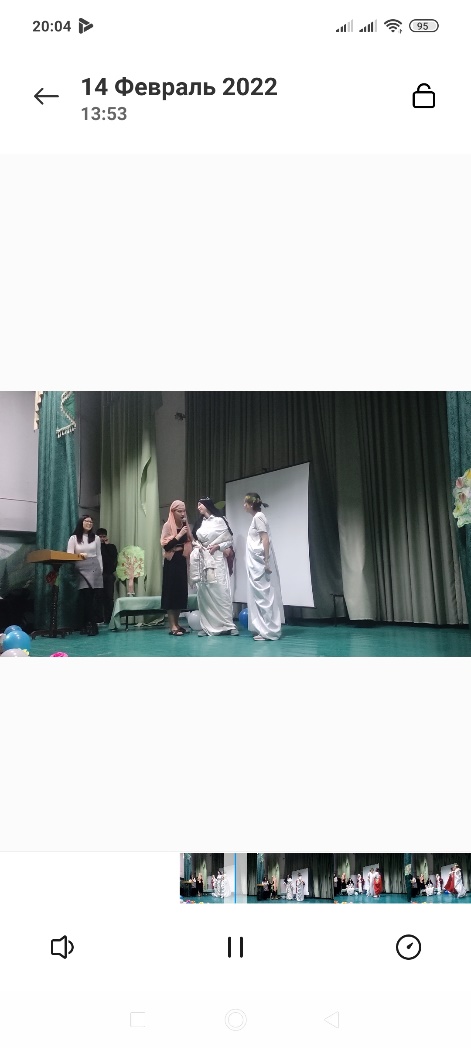 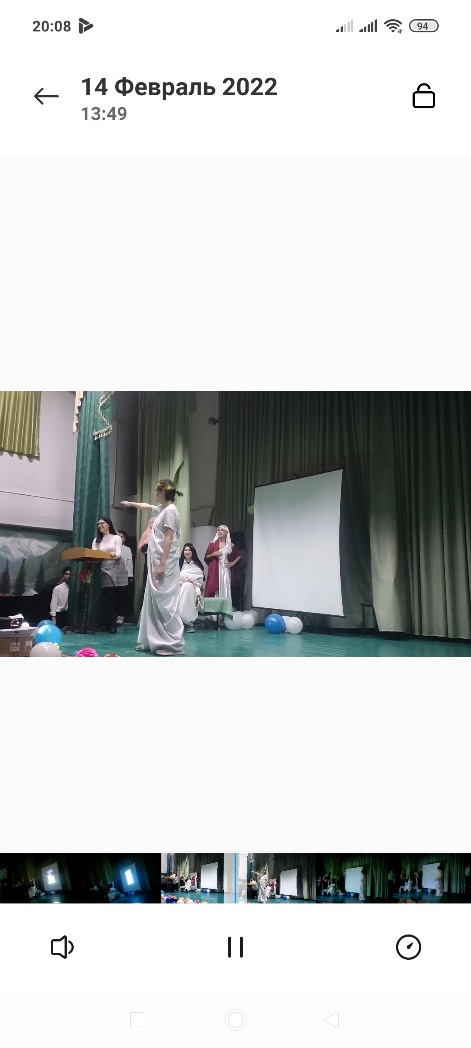